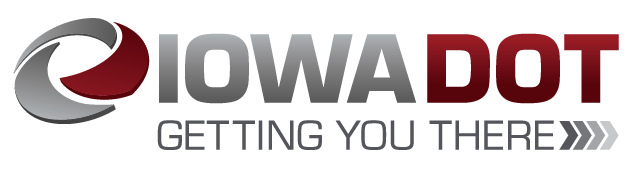 District 2
Upcoming Projects
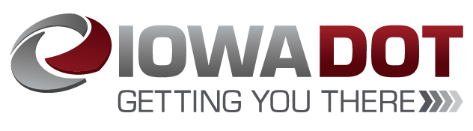 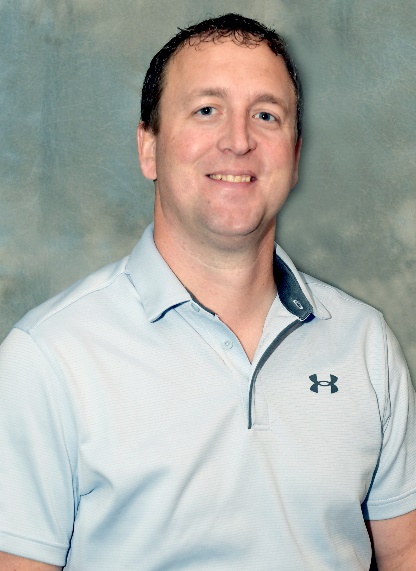 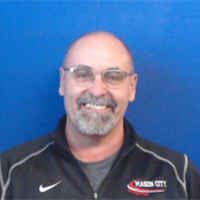 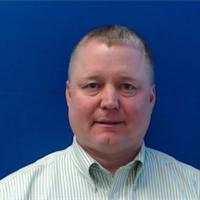 Daryl Erickson
Nick Humpal
Jon Ranney
assistant district engineer
district utility coordinator
district engineer
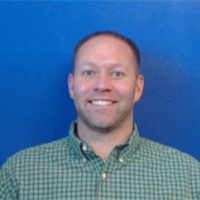 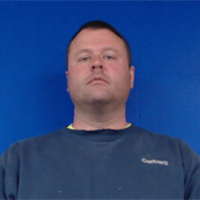 Mike Frank
Mike Frank
Jess Ellingson
eastside permitting
westside permitting
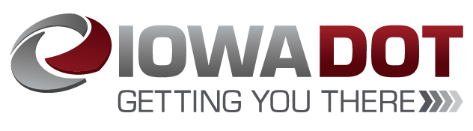 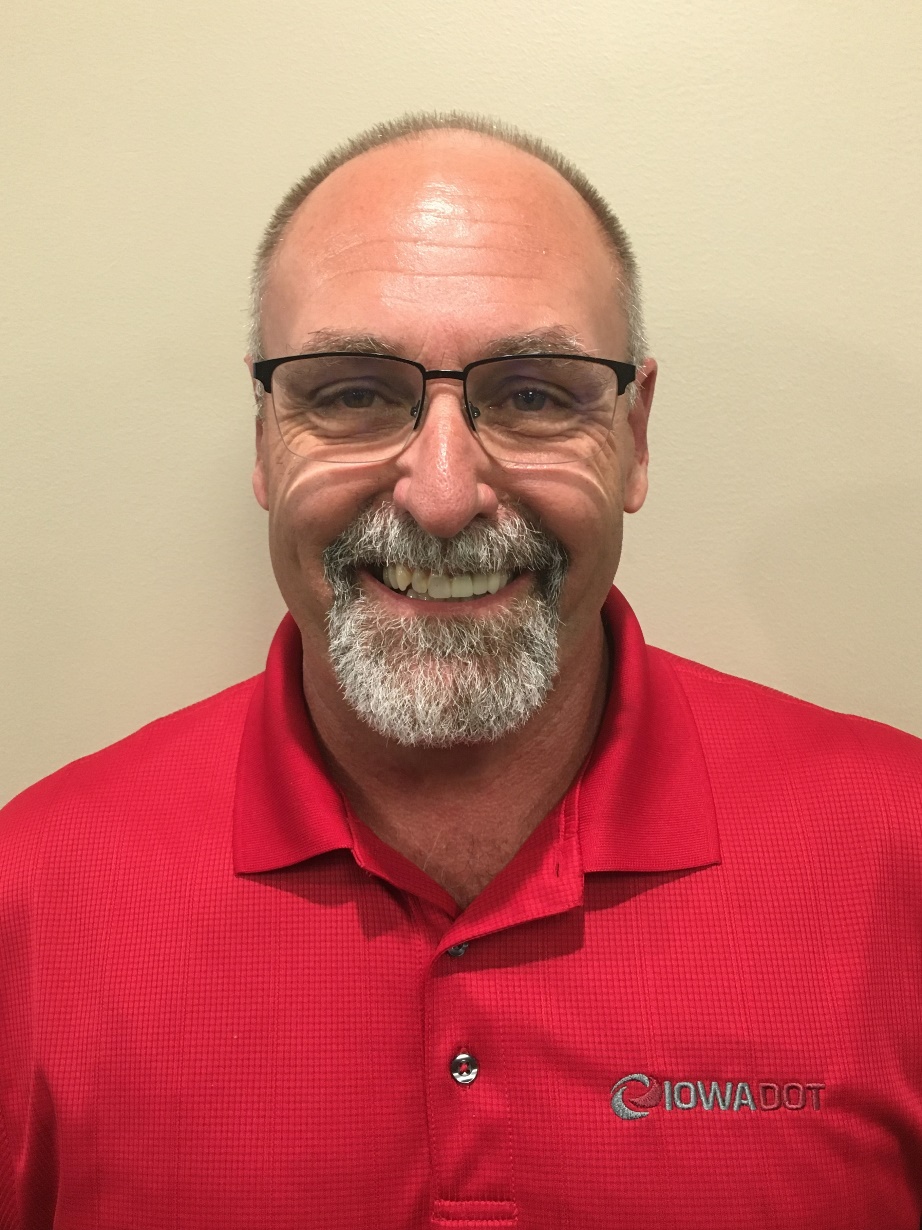 Daryl Erickson
District utility coordinator
641-422-9449 office
641-430-2395 mobile
Daryl.Erickson@iowadot.us
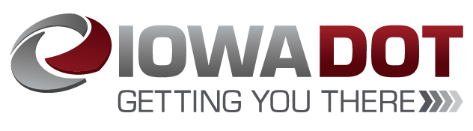 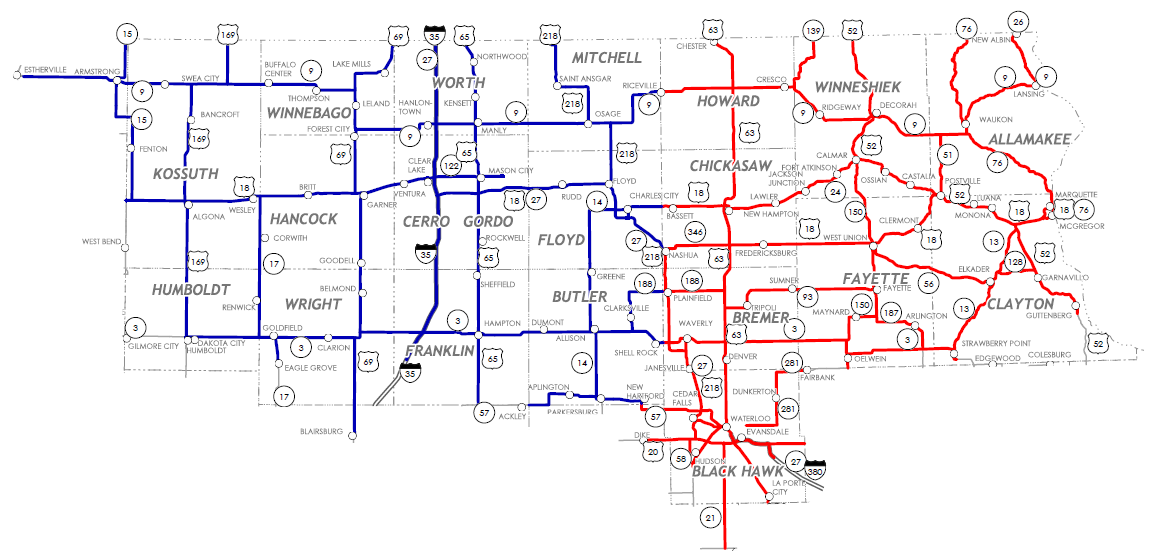 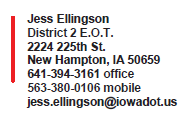 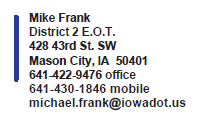 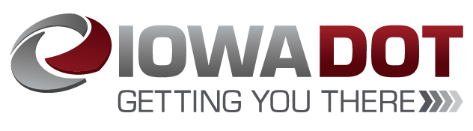 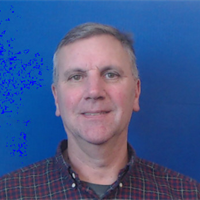 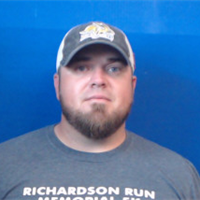 New Hampton Construction
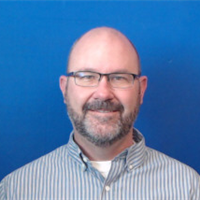 Ron Loecher
Tyler Kubik
resident construction engineer
construction supervisor
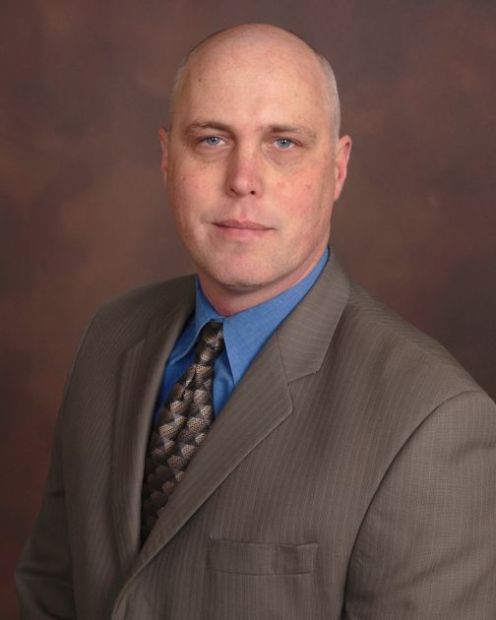 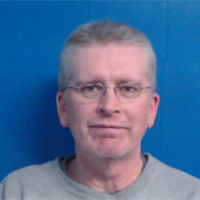 Roy Gelhaus
district construction engineer
Mason City Construction
Ken Howe
Mike Frank
Jason Ruter
construction supervisor
resident construction engineer
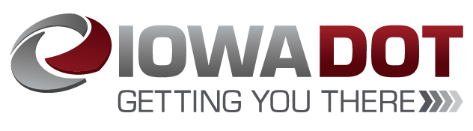 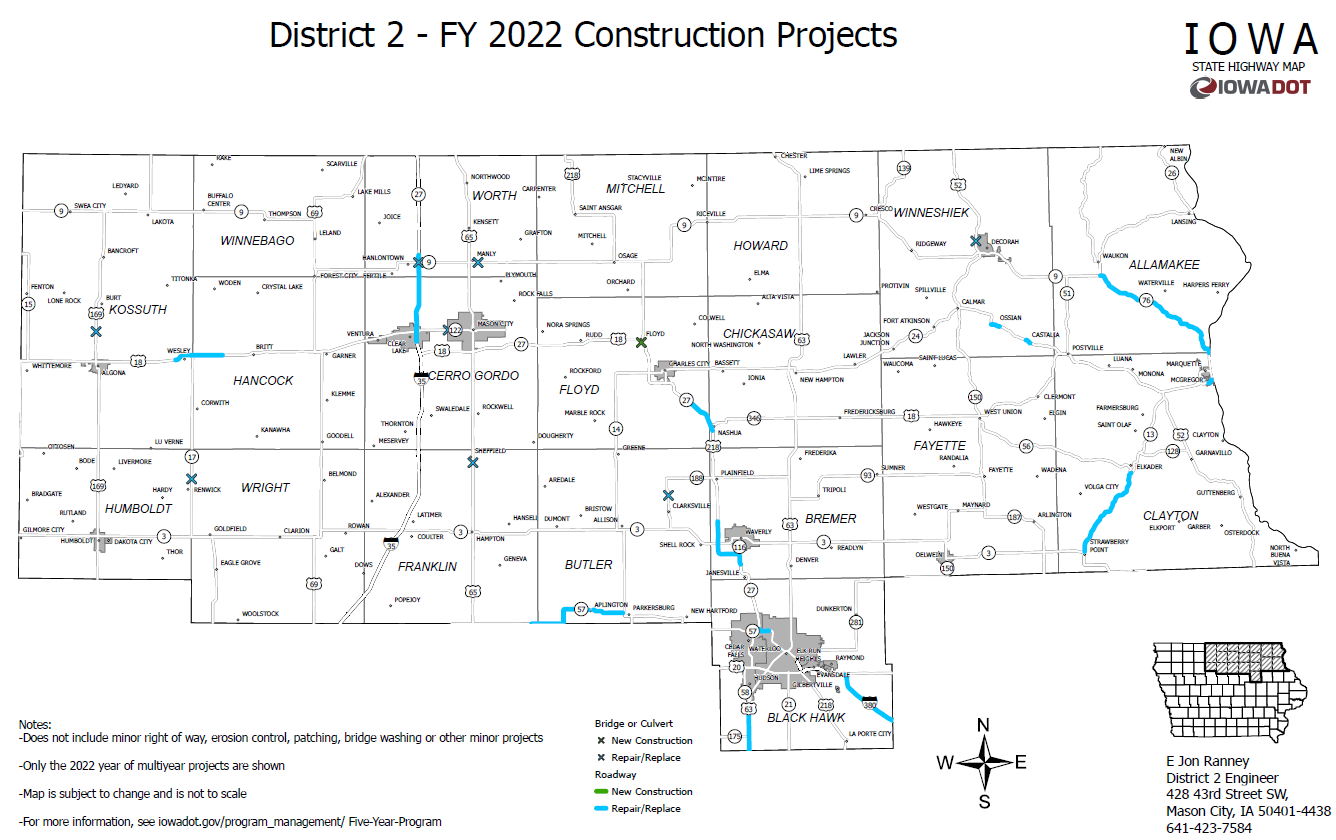 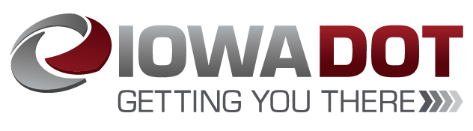 THANK YOU!
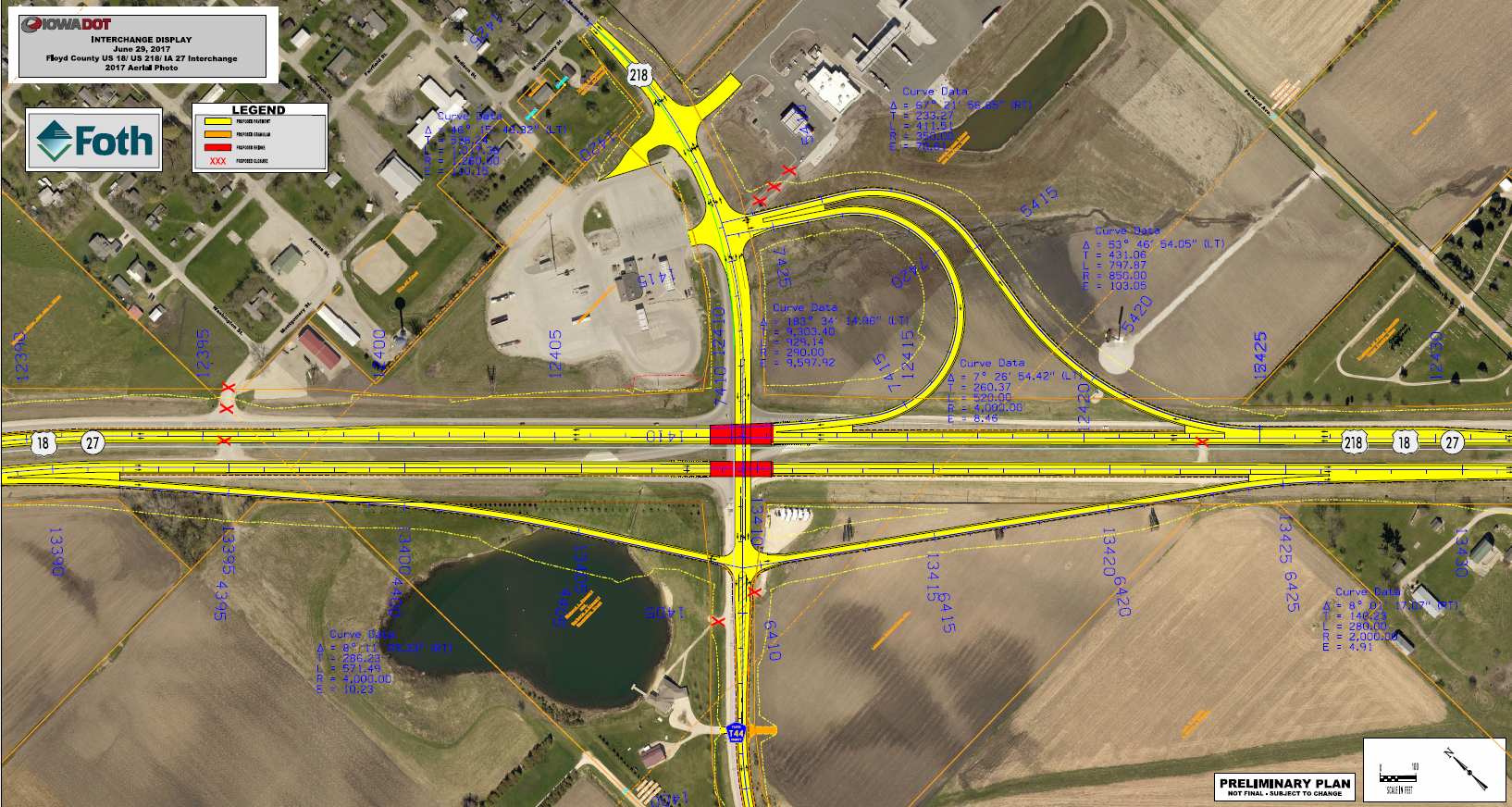 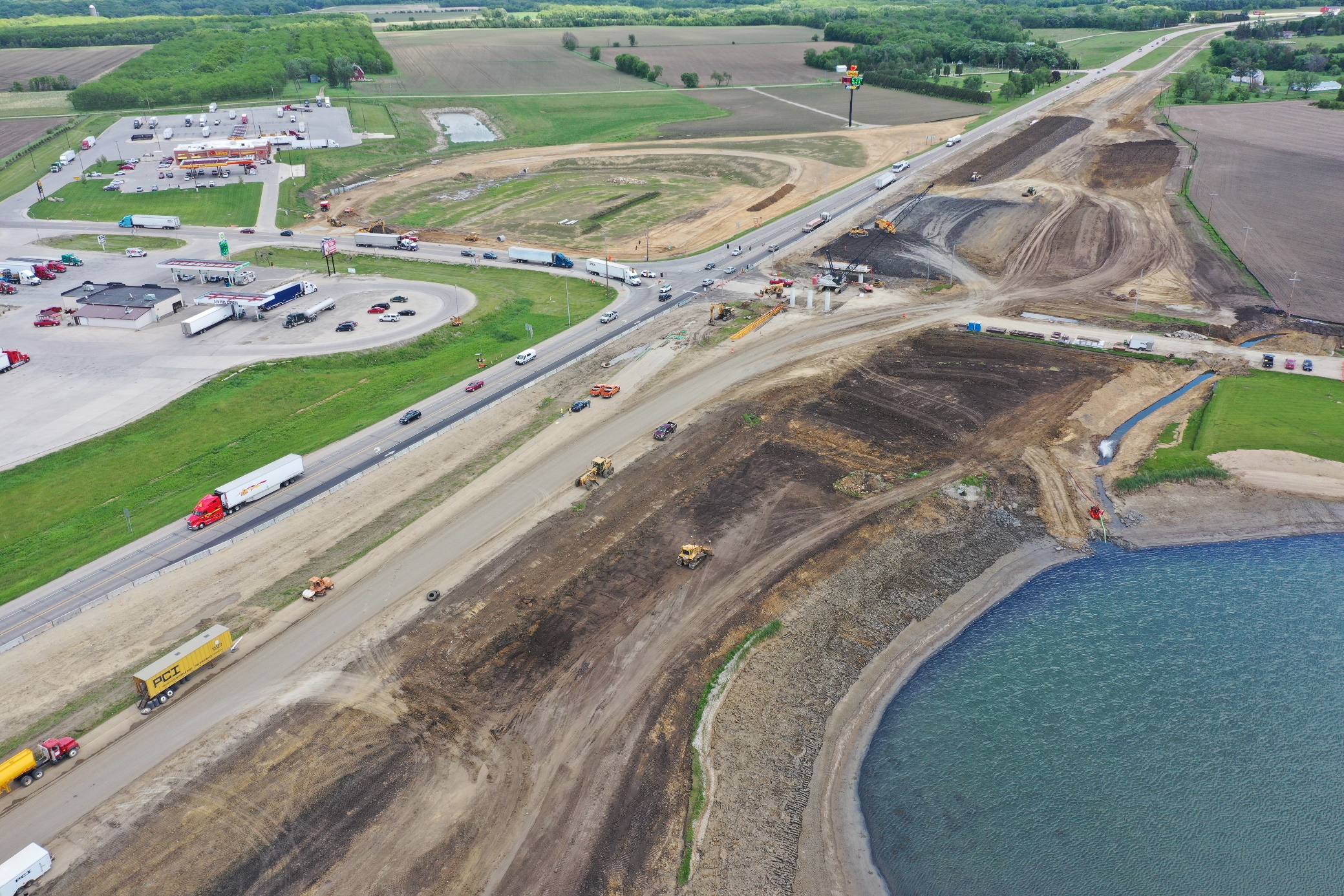 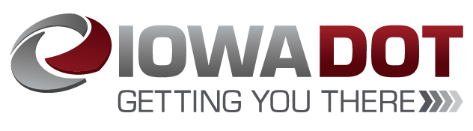 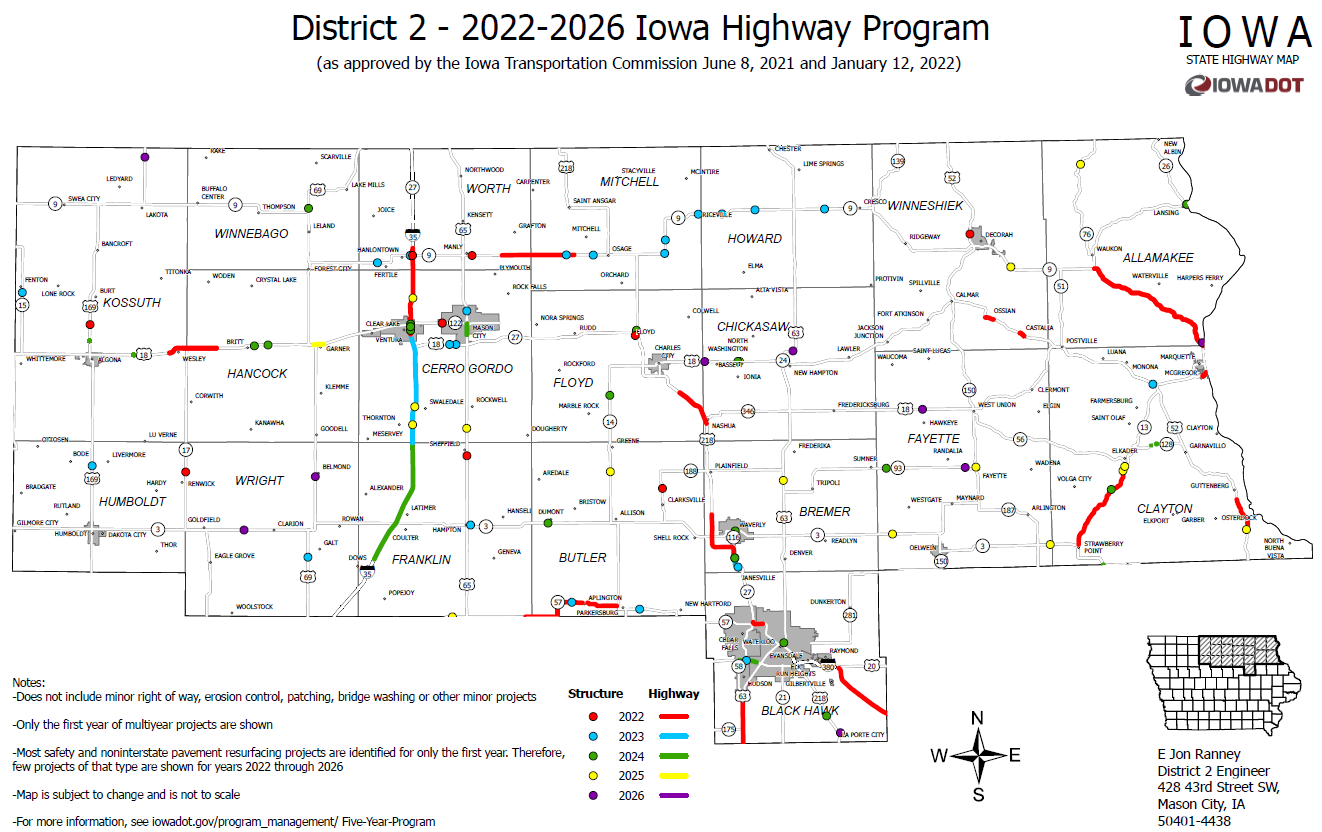 [Speaker Notes: Lansing July 2023
Janesville to Waverly July 2023
Mason City December 2023]
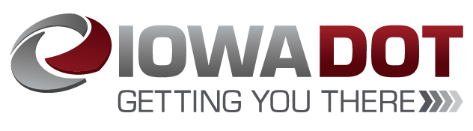 IA 9/WI 82 Mississippi River Bridge in Lansing
Construction to begin fall 2023
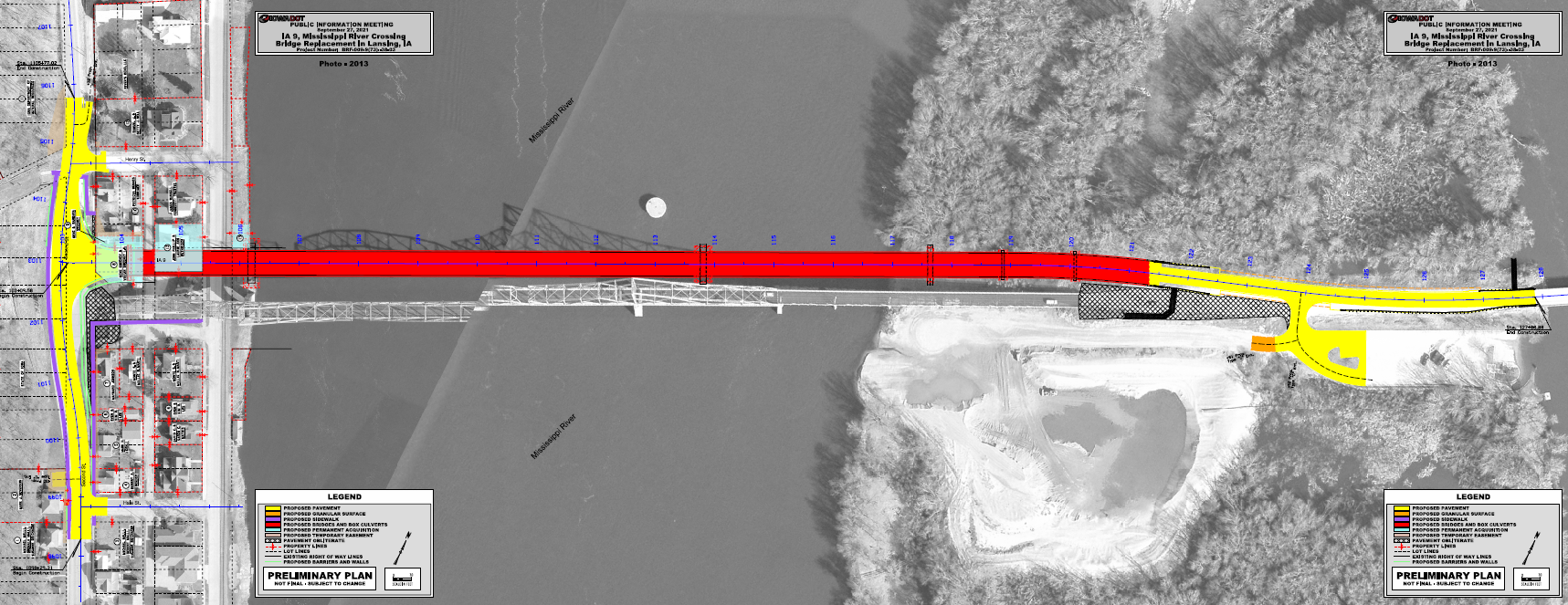 N
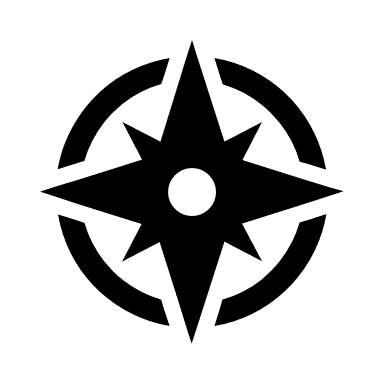 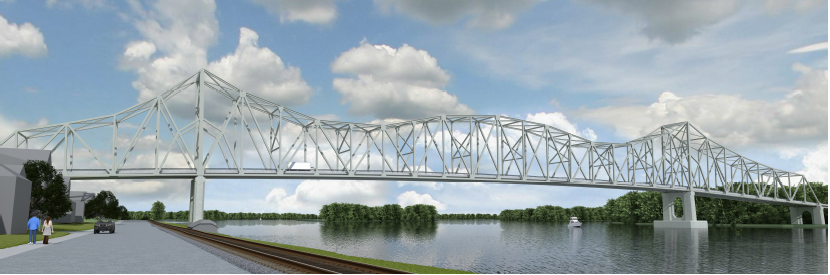 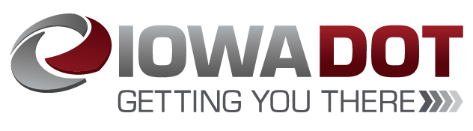 US 65 In Mason City
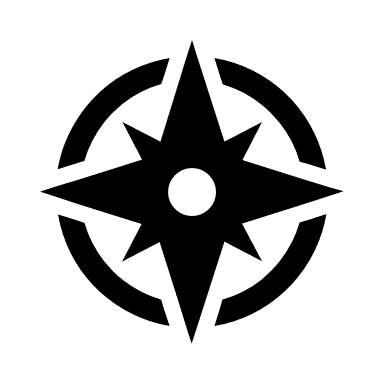 Construction to begin spring 2024
N
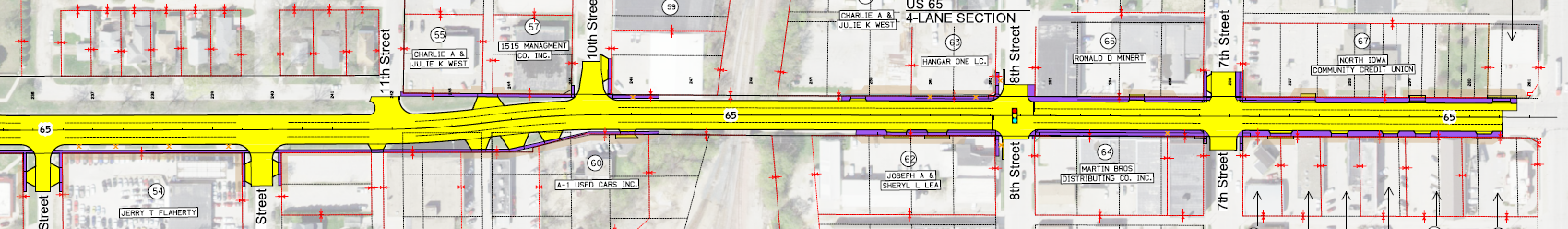 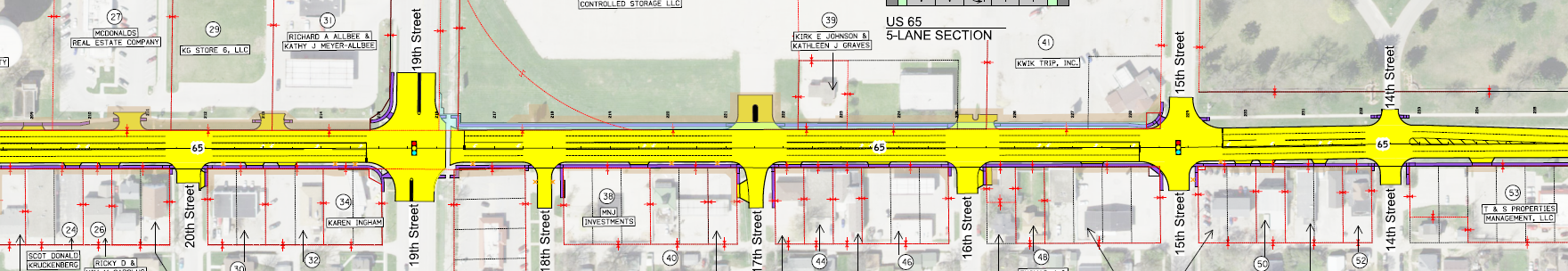 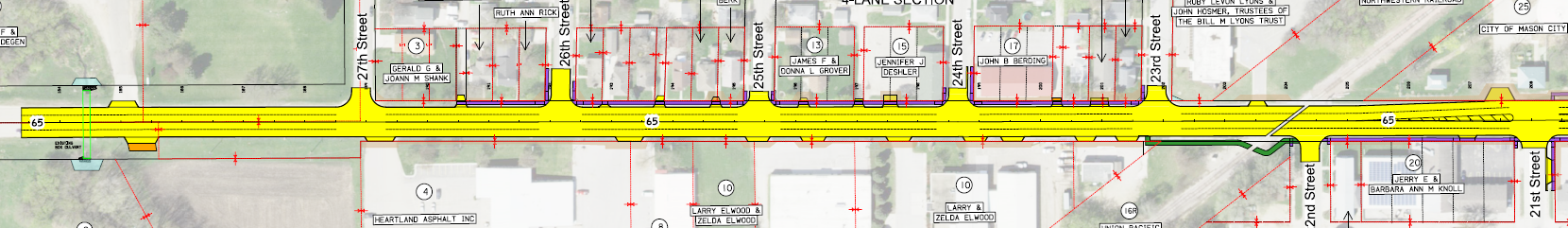 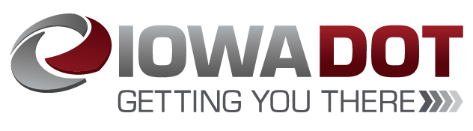 US 218 Janesville to Waverly
N
Construction to begin fall 2023
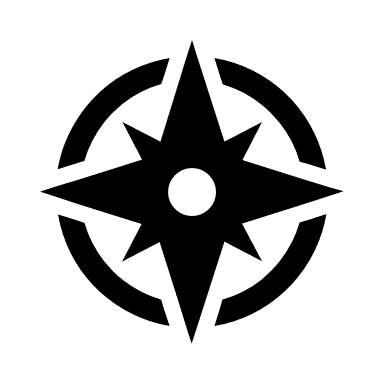 N
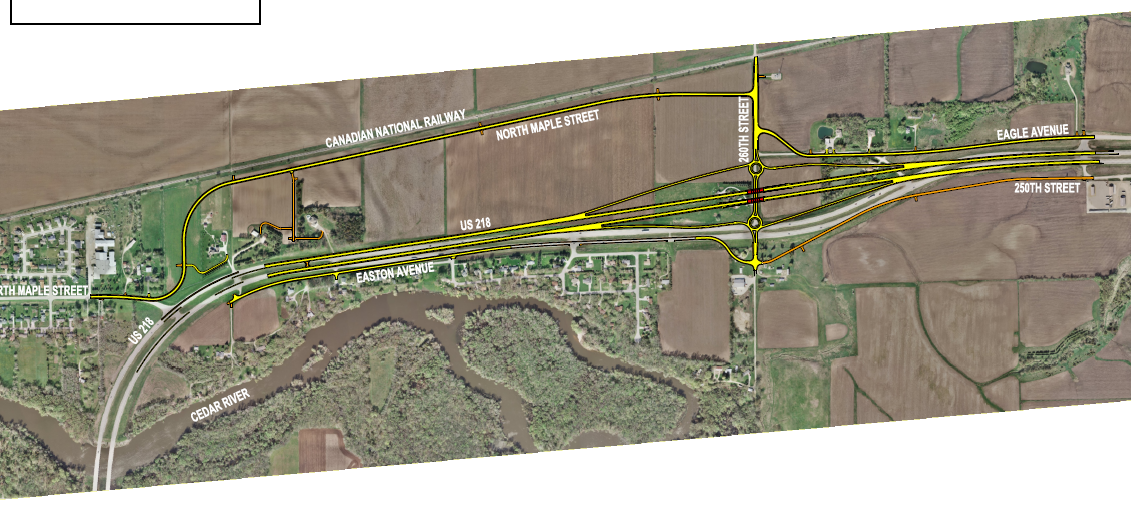 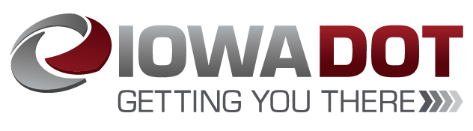 IA 122 Feasibility Study in Mason City
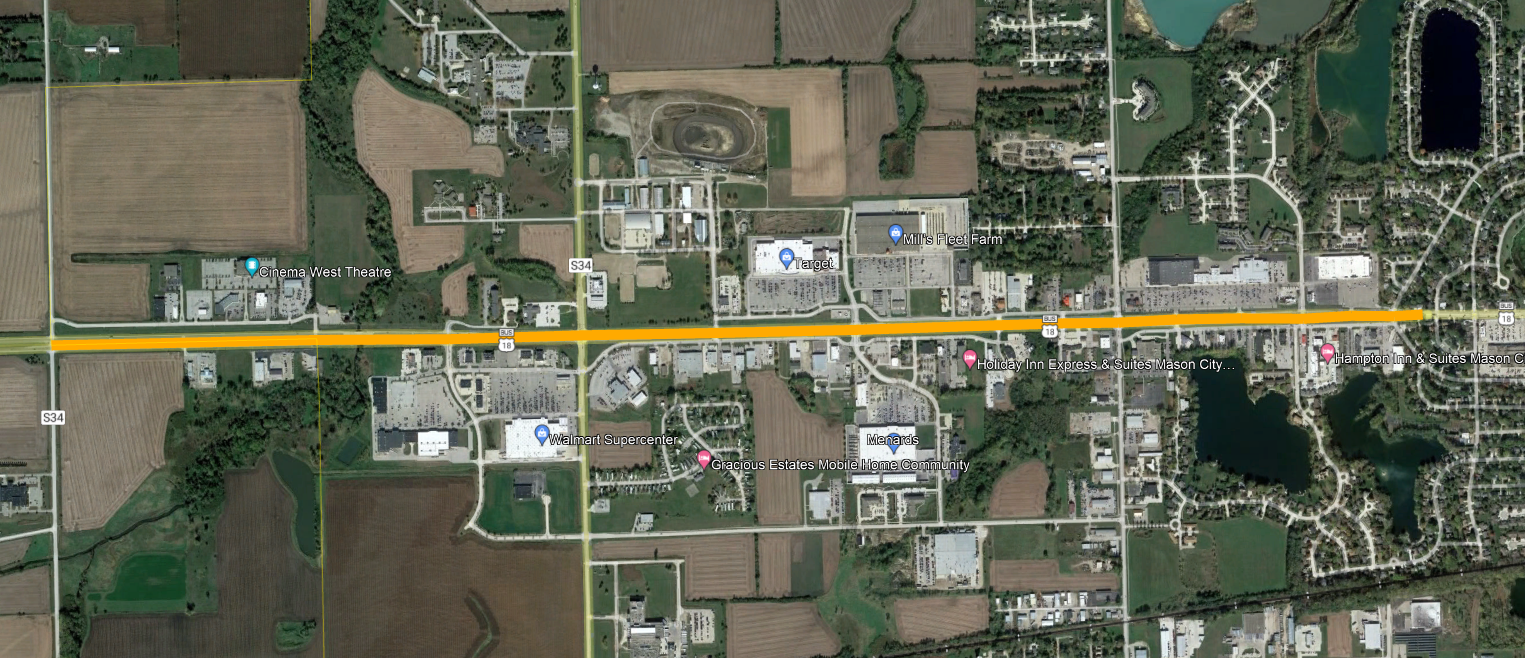 Eisenhower Ave
Lark Ave
Taft Ave
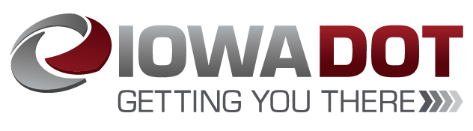 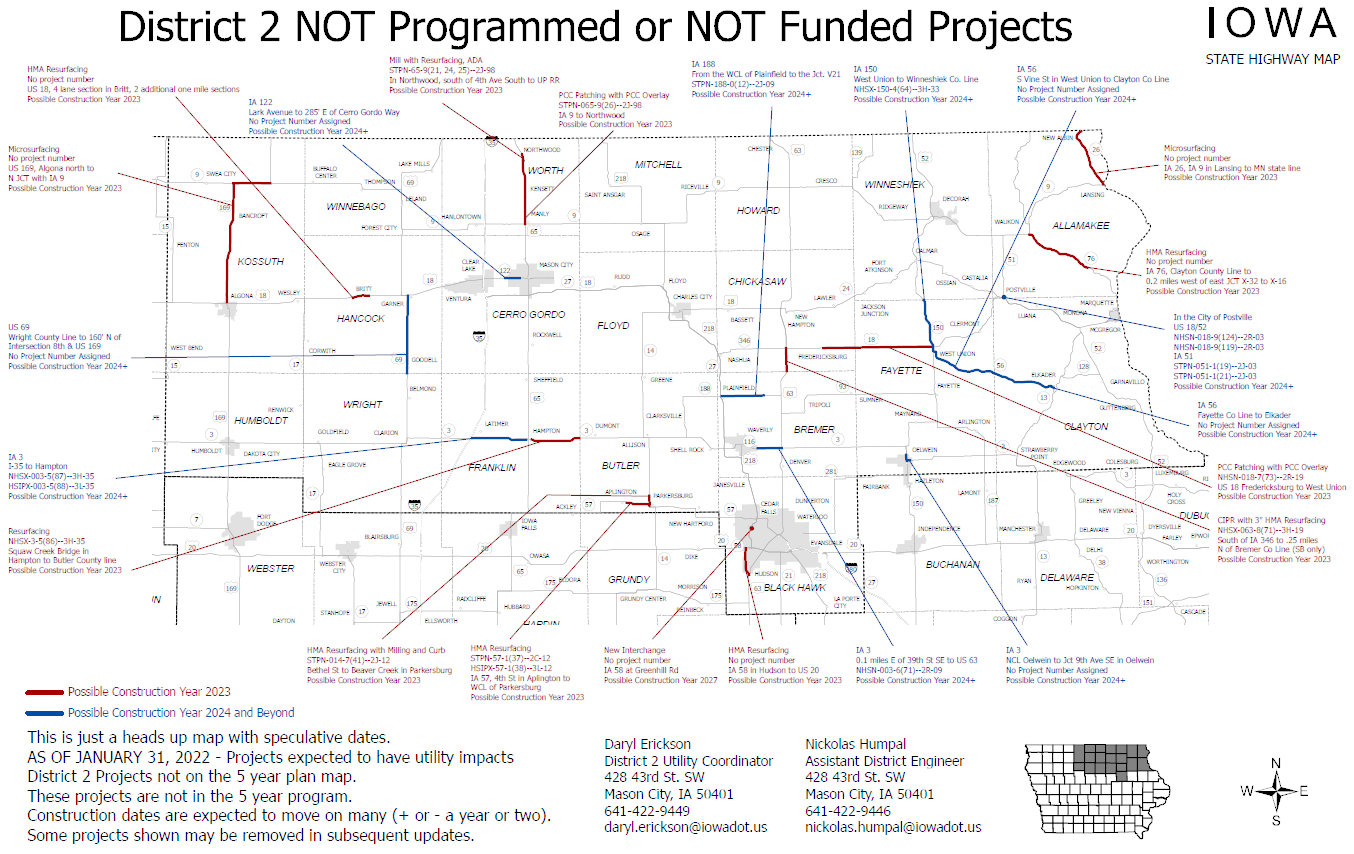 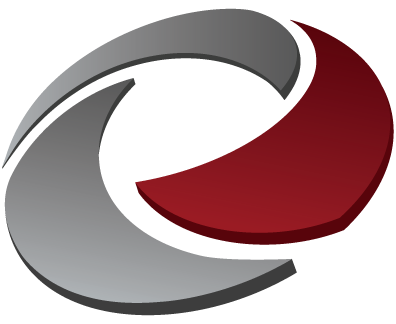 THANK YOU FOR YOUR TIME AND ATTENTION
Nick Humpal, P.E
assistant district engineer
District 2
641-423-7584 or
Nickolas.Humpal@iowadot.us